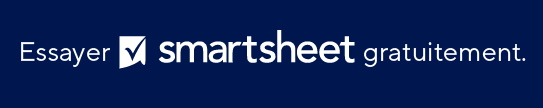 MODÈLE DE PLAN DE COMPTE SIMPLE
EXEMPLE DE MODÈLE DE PLAN DE COMPTE SIMPLE - PRÉSENTATION
OBJECTIF
EXEMPLE DE MODÈLE DE PLAN DE COMPTE SIMPLE
ÉQUIPE DU PLAN DE COMPTE
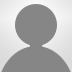 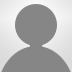 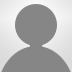 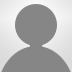 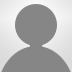 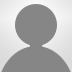 NOM
––––––––––––––––––––
Fonction
NOM
––––––––––––––––––––
Fonction
NOM
––––––––––––––––––––
Fonction
NOM
––––––––––––––––––––
Fonction
NOM
––––––––––––––––––––
Fonction
NOM
––––––––––––––––––––
Fonction
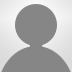 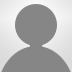 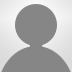 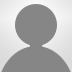 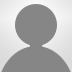 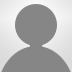 NOM
––––––––––––––––––––
Fonction
NOM
––––––––––––––––––––
Fonction
NOM
––––––––––––––––––––
Fonction
NOM
––––––––––––––––––––
Fonction
NOM
––––––––––––––––––––
Fonction
NOM
––––––––––––––––––––
Fonction
ÉQUIPE DU PLAN DE COMPTE
PLAN D’ACTION DE COMPTE DE PROJET
PLAN D’ACTION DE COMPTE DE PROJET